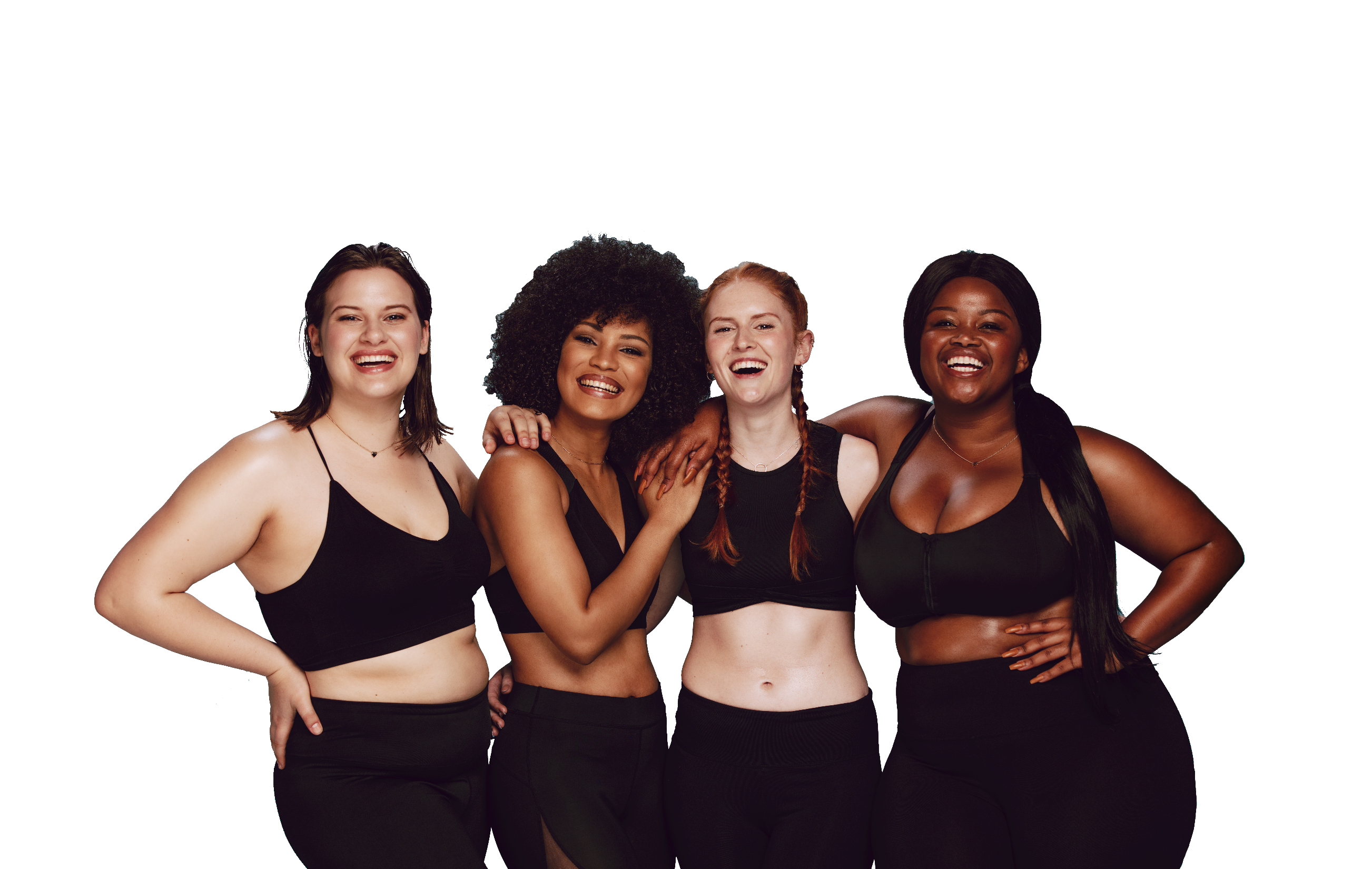 FUN &
HEALTHY
28 DAY WEIGHT LOSS JOURNEY
MODULE FOURTEEN
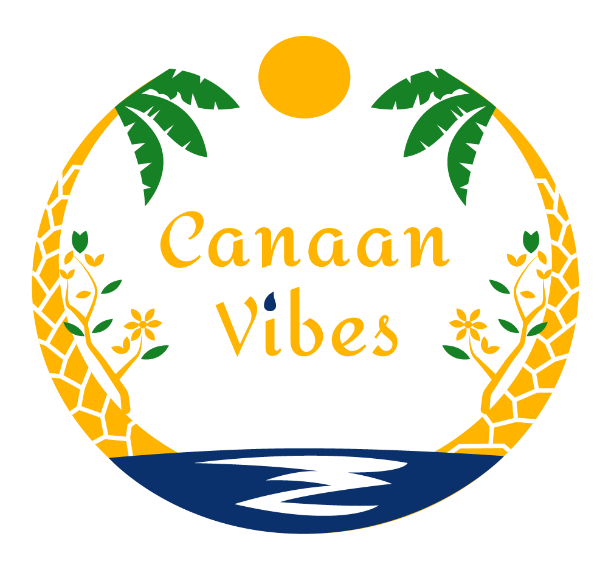 Task
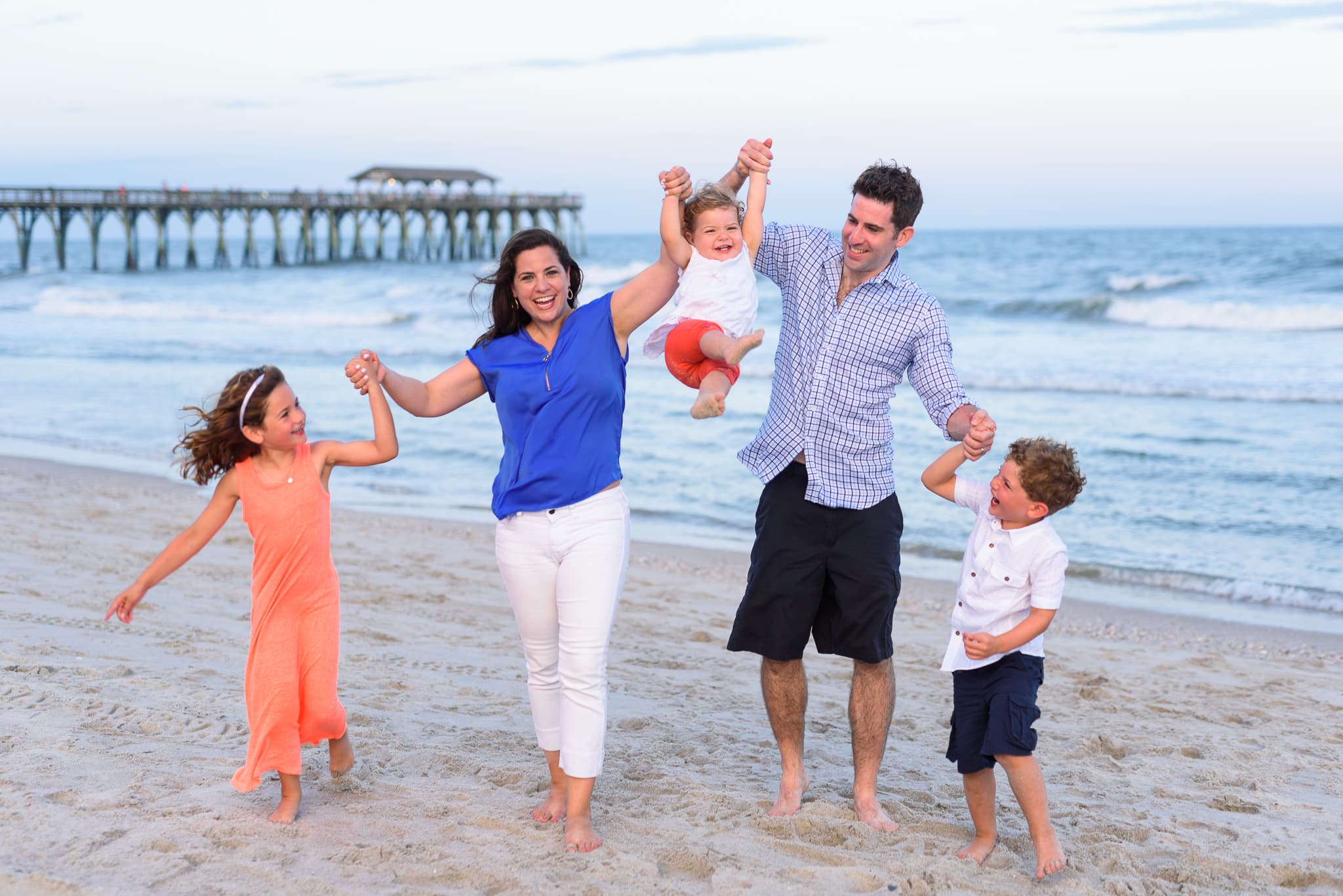 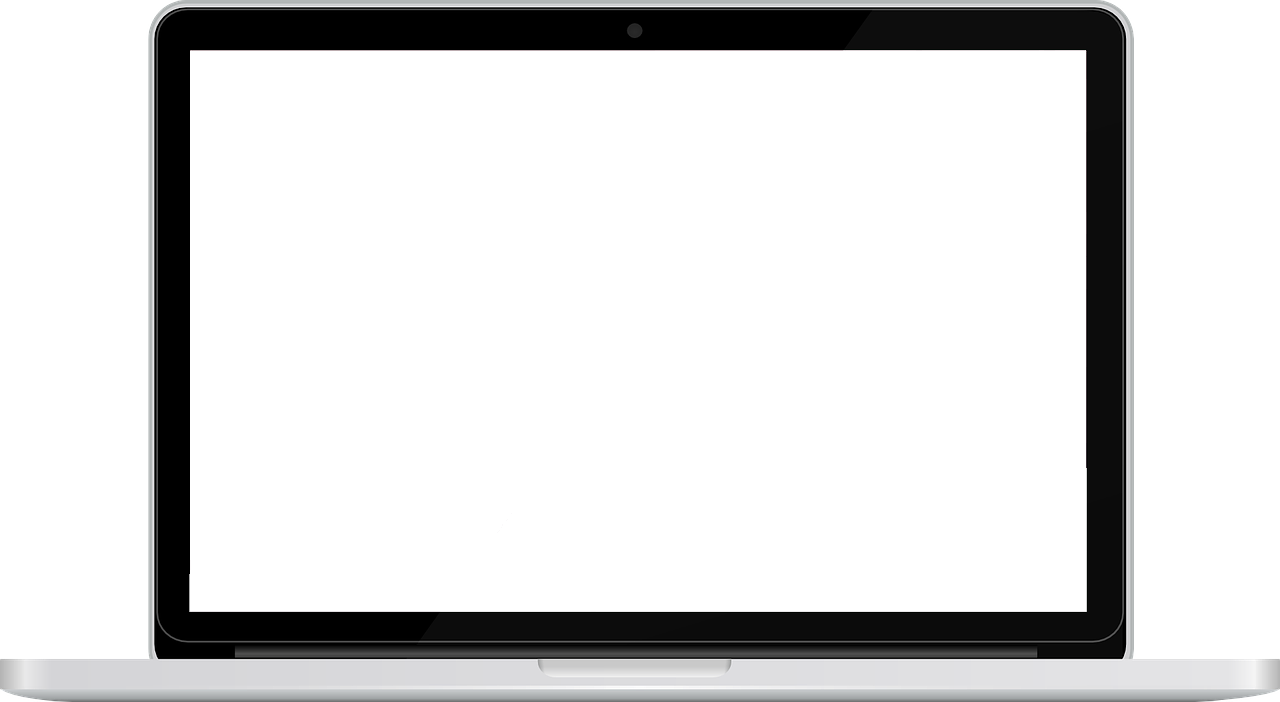 DAY 14
Have some fun. Think of something you really enjoy doing and do it!
This Photo by Unknown Author is licensed under CC BY-NC
DAY 14
Essential Oils
What are Essential Oils? 
Essential oils are the volatile, evaporative, liquids which are extracted from aromatic plants, trees and grasses. 
Oils are found in the sacs or secretory cells, within the fibers of the plant. They create the fragrances that one notices when encountering these plants. 
Essential oils come from all over the world, just as plants are specific to certain climates. 
When used for therapeutic purposes, only pure, certified, therapeutic grade essential oils should be used in order to achieve the desired effect, as well as prevent adverse reactions caused by possible impurities. 
Many essential oils are of light viscosity and clear, although some are heavier. 
All essential oils are fat-soluble only and will not dissolve in water. 
Essential oils are highly concentrated and potent, needing carrier oils in order to properly utilize them. 
There are many uses for essential oils, benefiting all human functioning, the mind, body and spirit in nature.
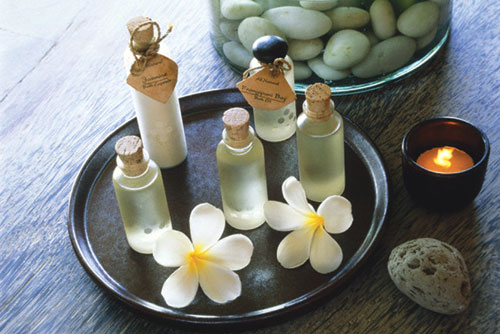 DAY 14
Essential Oils
The Top 12 Essential Oils 
Peppermint
Lavender
Eucalyptus
Tea Tree
Sandalwood
Lemon
Ylang-Ylang
Frankincense
Roman Chamomile 
Geranium 
Rose
Bergamot
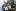 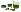 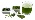 DAY 14
Essential Oils
Sandalwood
Best known for its spiritual enhancement abilities
Can be used internally, aromatically and topically
Examples of uses:
Anxiety / Stress 
Cancers
Viral Infection
Insomnia 
Urinary Tract Infection
Eucalyptus
Best known for respiratory benefits, has many more
Can be used aromatically and topically
Examples of uses: 
Congestion
Oral hygiene
Headache 
Arthritis
Pest Repellent
Peppermint
Refreshing, cooling, uplifting, and restorative
Can be used internally, aromatically and topically
Examples of uses:
Indigestion
Colds / Congestion
Headache
Stress
Energy, Increased Alertness
Sore Muscles
DAY 14
Essential Oils
Lavender
Versatile, uplifting and healing
Can be used internally, aromatically and topically
Examples of uses:
Calming / Anxiety
Sleep Aid
Bee Sting / Insect Bites
Minor Burns
Hay Fever
Cold Sores
Lemon
Most commonly used as holistic treatment therapy and overall well-being
Can be used aromatically and topically
Examples of uses: 
Stress
High Blood Pressure
Lice Treatment 
Antibacterial 
Aphrodisiac
Tea Tree (Melaleuca)
Antibacterial and Antimicrobial, effective at cleansing the mind, body and home
Can be used internally, aromatically and topically
Examples of uses:
Skin Blemishes
Yoga Mat Cleaner
Pink Eye
Razor Burn / Ingrown Hairs
Cuts and Burns
DAY 14
Essential Oils
Frankincense
Best known for usage in religious ceremonies
Can be used internally, aromatically and topically
Examples of uses:
Scar Tissue
Mood Enhancement
Pain
Warts 
Anti-Inflammatory
Roman Chamomile
In Ancient Egypt was dedicated to the sun god, Ra, who restored wholeness to the self. 
Can be used internally, aromatically and topically
Examples of uses: 
Depression
Skin Conditions
ADHD
Shock 
PMS
Ylang-Ylang 
Antibacterial and Antimicrobial, effective at cleansing the mind, body and home
Can be used internally, aromatically and topically
Examples of uses:
Skin Blemishes
Yoga Mat Cleaner
Pink Eye
Razor Burn / Ingrown Hairs
Cuts and Burns
DAY 14
Essential Oils
Rose
Used throughout history in aromatherapy, as a healing tonic and for mood elevation
Can be used internally, aromatically and topically
Examples of uses:
Antidepressant
Antibacterial
Aphrodisiac
Skin Irritation
Pain
Bergamot
Gives Earl Grey tea it’s flavor 
Can be used internally, aromatically and topically
Examples of uses: 
Stress
Immune Booster 
Herpes 
Addictions
Infection
Geranium
Sometimes called the “women’s oil” due to its benefits with menstruation and menopause. 
Can be used internally, aromatically and topically
Examples of uses:
Cellulite
Bleeding (Hemostatic)
Tonic
Deodorant 
Antibacterial
DAY 14
Essential Oils
Benefits of Essential Oils

 Essential Oils can enrich your life through enhancing mind, body and spirit. 
They are easily absorbed through the skin due to the small molecular size
Powerful antioxidants, preventing mutation, fungus and oxidation in cells
Have antibacterial, anticancer, antifungal, anti-infections, antimicrobial, antitumor, anti-parasitic, antiviral, antispasmodic, and antiseptic nature
May detoxify cells and blood
Contain sesquiterpenes and can pass the blood-brain barrier assisting in relief from degenerative brain disease
Aromatic in nature, purifying air by removing toxins, increasing oxygen, destroying odors and inhibiting bacterial growth. 
Promote emotional, physical and spiritual healing
Suppress symptoms of illness holistically
Natural, allowing relief without harmful side effects common in pharmaceutical drugs 
Prevent illness
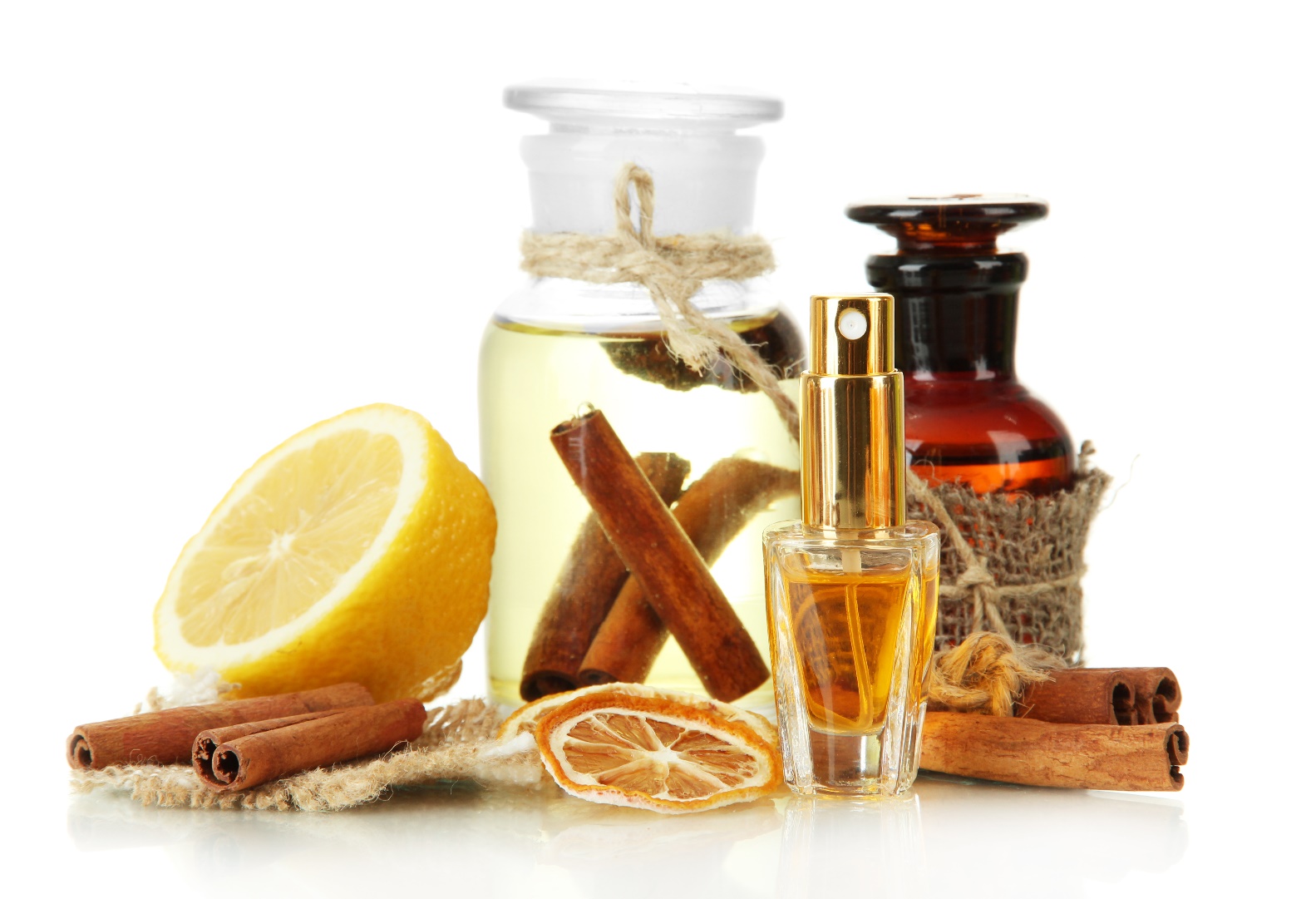 DAY 14
Essential Oils
Application Methods

Essential Oils can be used in a multitude of ways:

Topically
Aromatically 
Internally
Daily Uses
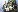 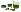 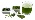 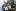 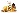 DAY 14
Essential Oils
Topical 

Direct Application 
Essential Oils are very potent, so use caution to not use too much—and dilute when called for. 
Areas on the feet, wrists and behind the ears absorb oils quickly due to large pores. 
Layering through applying each individual oil one at a time is preferred over mixing oils for topical use. 
Massage
Stimulates the muscles, skin and connective tissues, increasing blood flow and allowing oils to be more effectively absorbed and delivered within the body. 
Use caution when using massage with those who have certain illnesses or are pregnant. 
Use care to only use light to medium massage strokes unless trained as a professional massage therapist. 
Reflex Therapy 
Application of essential oils to contact points on feet or hands. 
Allows oils to enter neuro-electrical pathways through vibration. 
Particularly of benefit when trying to pinpoint a certain system or organ. 

“Essential Oil Safety.” Essential Oil Safety
DAY 14
Essential Oils
Topical 

Auricular
Similar to Reflex Therapy, using specific areas on the ear to create effects in specific systems or organs. 
Compresses 
Through using water mixed with essential oils and absorbing into a towel to apply to the body. 
Can be used either hot or cold. 
Place towel or cloth on the surface of the water to saturate. Oils will collect at the surface. 
When using hot compress, cover saturated towel with a dry towel and hot water bottle. 
When using cold compress, cover with plastic wrap. 
Cold compresses are best for inflammation, fever and sprains. 
Warm compresses are best for aches and pains. 
Allow compress to stay in contact with area for 1-2 hours minimum for best results. 
Hot compresses are especially effective after massage. 

“Essential Oil Safety.” Essential Oil Safety
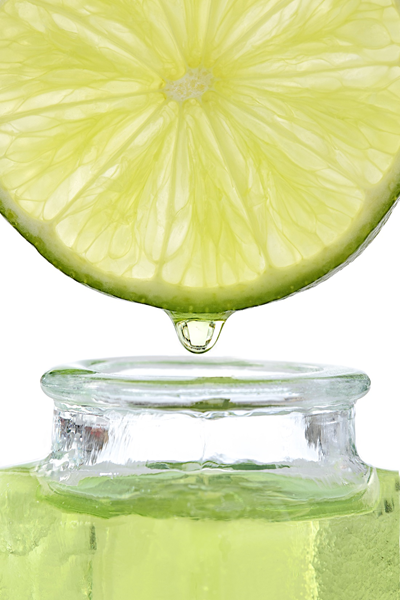 DAY 14
Essential Oils
Topical 

Bath
Apply desired amount of oil (usually 3-6 drops) directly into bathwater. 
Add to bathwater after filling to preserve more volatile essentials. 
Can be added to shower gels and bath salts to allow it to be more evenly dispersed. 
Apply directly to washcloth and rub into body. 
After bathing, can be added to body spray and applied. 

“Essential Oil Safety.” Essential Oil Safety
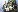 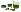 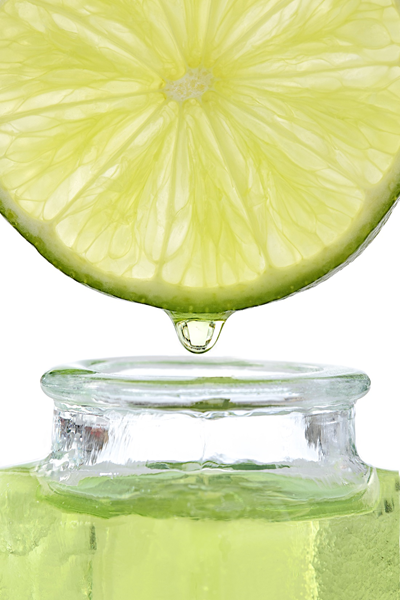 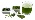 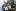 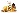 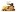 DAY 14
Essential Oils
Aromatic

Diffusion
Most effective through a nebulizing diffuser, oils are misted into the air for inhalation and cleansing of air. 
Other diffusers may use cool air to bring the oils into the air. 
Diffusers that use a strong heat source are not recommended since they may damage the molecular integrity of the oil. 
For most effective therapeutic value, diffuse for 15 minutes out of each hour. 
Direct Inhalation
Hold oil close to face and inhale. 
Easiest method of inhalation of essential oils. 
May apply 1-3 drops onto cloth, cotton, towel, or otherwise, placing close to face and inhaling. 
Hot Water Vapor
Heat water, adding 1-3 drops of essential oil and inhaling. 
Heat may reduce therapeutic benefits. 

“Essential Oil Safety.” Essential Oil Safety
DAY 14
Essential Oils
Aromatic

Vaporizer / Humidifier
Add oil into vaporizer or humidifier to introduce air. 
Most effective with cool mist versions. 
Ultrasonic vibration vaporizers especially effective, allowing suspension of oil in air for longer periods of time. 
Fan / Vent
Place oil source on or behind fan or in vent to introduce into the air. 
Burner
Use tea light candle under basin containing oil. Fill top basin ½ way with water and add 8-10 drops essential oil. 
Perfume / Cologne
Wear 1-2 drops of oil directly on wrists or neck. 
For mist, dissolve 10-15 drops essential oil in 20 drops alcohol and 1 tsp distilled water. Apply to wrists or neck. 

“Essential Oil Safety.” Essential Oil Safety
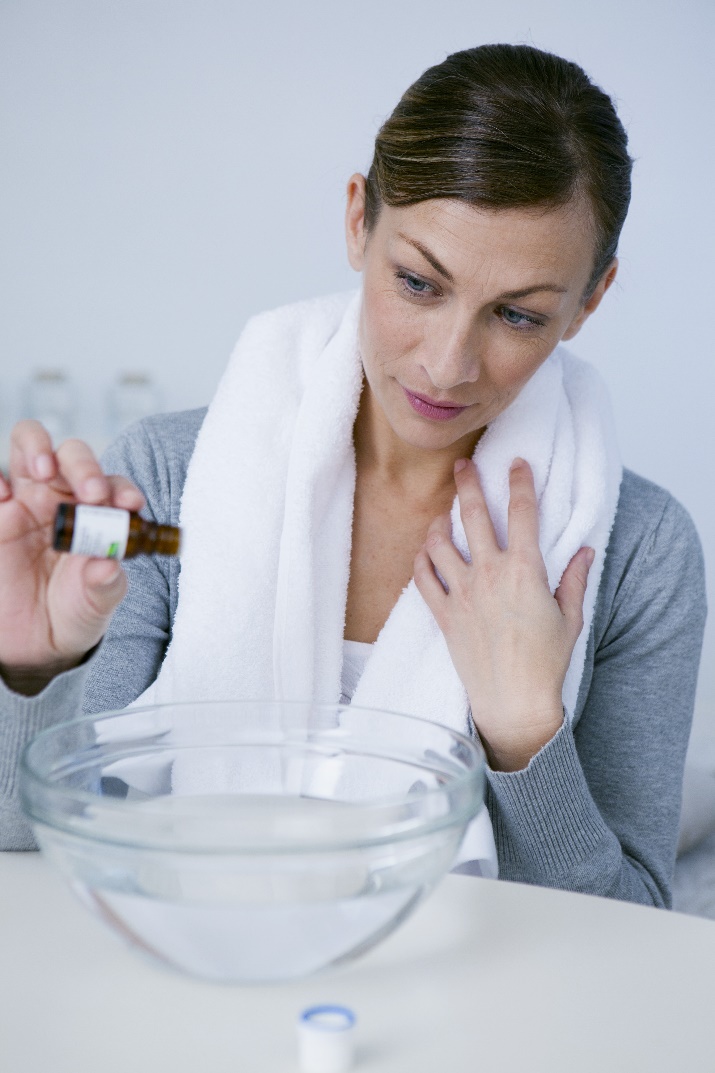 DAY 14
Essential Oils
Aromatic

Room Spray
Use glass container to prevent essential oils from reacting with plastic. 
Fill bottle with a 1 tsp water to 3 drop essential oil ratio. 
Sauna
Add essential oil to water to pour over rocks. 
Steam Room 
Special steam head attachments and aroma oil pumps are available for purchase to use with essential oils. 
Mist essential oil and water mixture directly into the steam room once steam has set in.

“Essential Oil Safety.” Essential Oil Safety
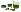 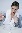 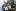 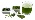 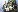 DAY 14
Essential Oils
Internal 

Sublingual
Place 1-2 drops directly underneath tongue. 
Oils are rapidly delivered to blood stream. 
Capsule
Place 1-10 drops of essential oil in either an empty capsule or a capsule filled with ingestible carrier oil and swallow.
Good way to internally apply essential oils that have an unpleasant taste. 
Beverage
Add desired dosage to beverage drink. 
Cooking
Add to recipes and ingest through eating. 
Keep in mind oils are concentrated and only a very small amount is required to achieve desired results. 
Vaginal Insertion
Dilute oil in carrier oil and apply through vaginal syringe, holding in place with tampon or soak directly into tampon. 
Alternative vaginal method, mixing oil with warm water and applying as a douche. 

“Essential Oil Safety.” Essential Oil Safety
DAY 14
Essential Oils
Internal 

Rectal Insertion
Deposit oils into rectum using a rectal syringe. 
Alternative rectal method, placing essential oil into a capsule and inserting the capsule into the rectum. 

*Caution* When applying essential oils internally, use only pure, therapeutic-grade oils.


“Essential Oil Safety.” Essential Oil Safety
DAY 14
Essential Oils
Daily Life Application 

Cooking

Sleep and Relaxation
Diffuse into air
Apply directly to pillow
Apply as a linen spray 

Increase Energy
Diffuse into air
Add into morning beverage or meal
Incorporate into morning bathing
Bathing
Add essential oils into bathwater
Use as bath oil 
Mix into shower gel / bath salts
Use in body sprays
Foot / hand soaks 

Air Freshener

Toothpaste 
Mix oil with baking soda to brush teeth and gums
Essential Oil Safety.” Essential Oil Safety
DAY 14
Essential Oils
Laundry
Degreaser
Cleansing wash
Use in dryer 

Furniture polish

Clothing
Deodorizer, using satchel with essential oil on it placed in drawers or closet
Daily Life Application 

Cleaning 
Disinfectant
Trash can deodorizer 
Dishes
Mildew spray
Mirror cleaner 
Eliminate mold
Essential Oil Safety.” Essential Oil Safety
DAY 14
Essential Oils
Daily Life Application 

Eliminate Paint Fumes 

Carpet
Carpet cleaner
Carpet deodorizer
Grease remover 
Gum remover
Place cotton ball with 4-6 drops oil into collection area of vacuum to freshen room while vacuuming
Insect / Pest Repellant 
Bug Repellent
Lavender, lemongrass, patchouli, basil 
Mice Repellent
Essential Oil Safety.” Essential Oil Safety
DAY 14
Essential Oils
Safety and Warnings
Whenever using essential oils, take care to research the proper ways to use them as well as potential adverse reactions and contraindications. 

Skin-Patch Test
If you have any allergies or sensitive skin, perform a skin-patch test prior to using essential oils. 
Use a clean area on the inside of your lower arm and apply 2 drops to an antiseptic-free plaster and leave on forearm for 48 hours or apply oil directly to skin and cover with bandage. 
Adverse Reactions  
Immediately wash skin with fragrance-free soap to remove the oil. 
Expose skin to air to promote evaporation. 
Keep out of sunlight. 
Apply a mild corticosteroid if needed. 


“Essential Oil Safety.” Essential Oil Safety
DAY 14
Essential Oils
Double Check Possible Reactions if These Apply:
If you are taking aspirin, heparin, warfarin or paracetamol (acetaminophen) 
During pregnancy
With high blood pressure, fever, epilepsy, liver problems, skin sensitivity or allergies
If using on an infant or small child

Always use caution and research possible side effects when using essential oils. 

Possible Skin Reactions
Irritation: This is where a substance comes into contact with the skin and causes anything from a mild itch to burns. The important thing is that once the substance is removed and healing takes place, there should be no more problems. 


“Essential Oil Safety.” Essential Oil Safety
DAY 14
Essential Oils
Possible Skin Reactions
Sensitization – a far more serious situation than irritation: Once the substance has been introduced to the skin, it can cause permanent changes in the immune system in a similar manner to a vaccination. On first use no adverse effects may be seen. However, the body has been sensitized, and the next time the same or similar substance is used, a reaction may occur. The severity can range from a mild itch to anaphylactic shock, however the latter in aromatherapy is almost unknown. Sensitization in aromatherapy is something to be on constant alert for. If after using any essential oil or absolute, an irritating or burning sensation, or a blotchy irritable skin rash are noticed, then that oil or chemically similar ones should not be used again. This type of reaction is far more likely to occur with therapists rather than their clients. 
Photosensitization (sometimes referred to as photo toxicity): This is where a substance coming into contact with the skin can react with ultraviolet light. This reaction may cause anything from mild brown blotches to severe burning of the skin. The condition can be long lasting and subsequent exposure of the skin to ultraviolet light can trigger a reaction. It is vital to remember that it is ultraviolet light that causes the problem, and this can occur even on relatively dull days. Therefore it is not as many aromatherapy authors say, “caused only by bright sunlight.” The main essential oils to avoid in this respect are expressed Bergamot and Lime. The Bergamot grade known as FCF is perfectly safe. 

“Essential Oil Safety.” Essential Oil Safety
DAY 14
Essential Oils
Sources of Essential Oils
Flowers
Herbs
Resins and Roots
Citruses
Trees and Woods
Spices
Grasses, Seeds and Shrubs
DAY 14
Essential Oils
Why Quality Matters

While it is tempting to purchase low-quality essential oils at a lesser cost, when it comes to essential oils, you get what you pay for! 

Producing pure essential oils is costly, which is why it is more expensive to get a good-quality essential oil. Look for essential oils that are “pure,” “certified” AND “therapeutic grade.” 

Essential oils that are not pure, therapeutic grade may smell identical to their more expensive counterparts, however there is a large possibility that high pressure, high temperatures, rapid processing and chemical solvents were used to more cost-efficiently produce the oils, therefore depriving the oil of the needed quality to produce therapeutic results when used. 

Producing pure oils can be very expensive. Some oils take multiple tons of plant material to produce one pound of essential oil. Some pure oils are sold for over $10,000 a pound.
DAY 14
Essential Oils
Carrier Oils 
Carrier oil, also known as base oil, is used to dilute essential oils before they are applied to the skin. They are called “carrier oils” because they “carry” the essential oils into the skin. 
Carrier oils are generally nonaromatic, unlike essential oils. 
Another reason carrier oils are used is because they will not evaporate like essential oils, which are more volatile. 
Look for carrier oils that are pure and preferably cold-pressed. 
Different carrier oils can produce different therapeutic properties. 
Always be mindful of health conditions and sensitivities when choosing a carrier oil. 
Carrier oils can be easily blended to combine their properties of viscosity, acceptability, lubrication, absorption, aroma, etc. 
The term infused oils means that the essential oil(s) have been previously added into the carrier. 
All carrier oils should be kept cool and away from strong light to prevent spoilage.
DAY 14
Essential Oils
DAY 14
Essential Oils
DAY 14
Essential Oils
DAY 14
Essential Oils
DAY 14
Essential Oils
Blending
When essential oils are blended, they can work better than when used alone by enhancing the effects of the other oils in the blend. 
Essential oils are blended in order to create fragrances, for therapeutic and for medical qualities. 
People are generally more attracted to blends that will benefit their natural well-being. 
Always take caution to mix essential oils that are compatible. 
Experimentation and experience is the key to successfully blending. 
When essential oils are used together with enhanced effects, this is called “synergy.” This is how they interact with each other. 
The blend will evolve and subtly change over time, making blending more of an alchemy and art. 
Since each person’s needs and conditions are unique, the most effective blends are also different to each person.
DAY 14
Essential Oils
Blending
Each blend will contain unique properties. 
When blending, it is preferred to use glass containers and utensils to avoid chemical reactions that can be found when using plastic or metal. 
Make sure to provide room at the top of the container. 
Add essential oils into carrier oil base. 
Make sure to keep track of which mixtures and what quantities are used when you create new blends so you can refer to it to recreate blends. 
After creating a blend, it is best to let sit for 24-48 hours to allow the oils to truly blend.
DAY 14
Essential Oils
Oil Blends

Detox Blend
4 tsp Base Oil 
5 Drops Grapefruit 
5 Drops Sweet Fennel 
2 Drops Carrot Seed

Digestive Blend
1 tsp Base Oil 
1 drop Peppermint Oil 
1 drop Chamomile Oil 
2 Drops Rosemary Oil
1 Drop Clove Oil
Uplifting Blend
6 tsp Base Oil 
2 drops Geranium Oil 
2 drops Rosewood Oil 
2 drops Bergamot Oil
DAY 14
The Food Diary
The Food Diary
Be honest. Write down what you really eat.
Be accurate. Measure portions and read labels.
Be complete. Include every little scrap you eat.
CONGRATS
YOU DID IT!